السلام عليكم ورحمة الله
اهلا سهلا
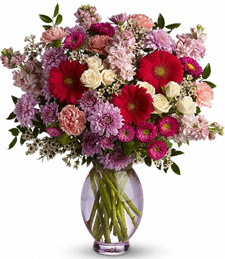 تعريف الأستاذ : 
محمد مجيب الرحمن
الأستاذ المساعد
المدرسة المجددية الإسلا مية (العالم)
برى بارى – كالياكوير –غازى فور-
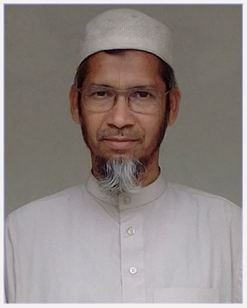 عنوان الدرس

الصف ألعالم  

 قوائد اللغة العربية
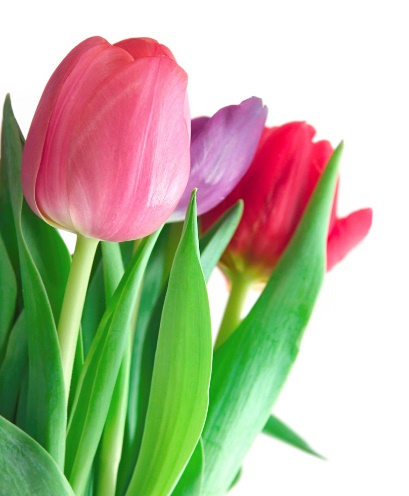 اعلان الدرس


  علامة باب افتعال
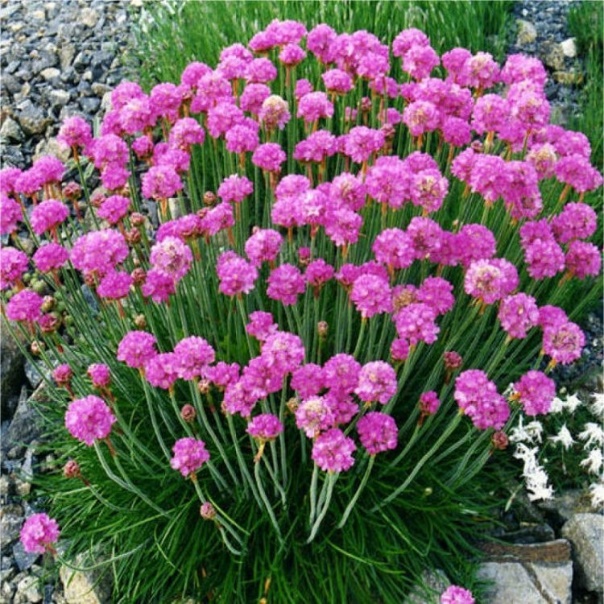 النتائج من الدرس

يستطيع الطلاب بعد انتهاء هذا الدرس

ان يبينوا    معني   الباب
 
ان يقولوا   معرفة أو علامة باب افتعال
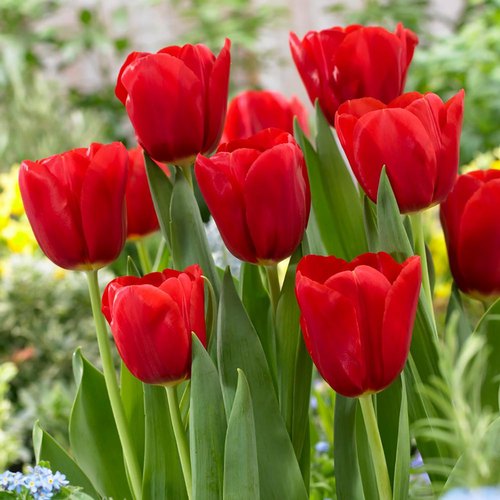 علامة باب افتعال هي : 

ألهمزة  قبل الفاء  (في فعل الماضي وفي المصدر)

 والتاء بعد الفاء –

مثل :

اجتنب-  مجتنب - افتخر  - مفتخر- افتعل-

(جنب-فخر-فعل)
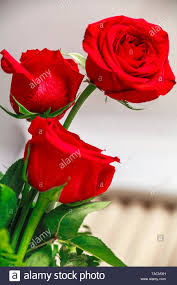 الى اللقاء

السلام عليكم ورحمة الله
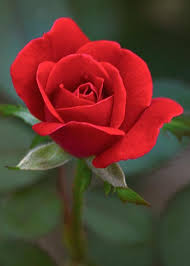